宣教关怀
天父上帝，感谢祢带领日本的杜阜运牧师和陈思伶宣教士，在短宣队支持下，完成第二届的夏季儿童营。求圣灵赐宣教士智慧，继续与新旧营员的家长们建立关系，将他们一家又一家带到上帝的面前。也求圣灵充满阜运牧师夫妇，身体健康，
1/2
宣教关怀
灵力充沛，在日本机警如蛇，纯洁如鸽地宣教。我们特别为思伶宣教士在砂拉越的爸爸，正生病的陈信佑弟兄祷告。求耶和华拉法医治他，带领专科医生确定病源和治疗法。奉主耶稣基督的名，阿们。
2/2
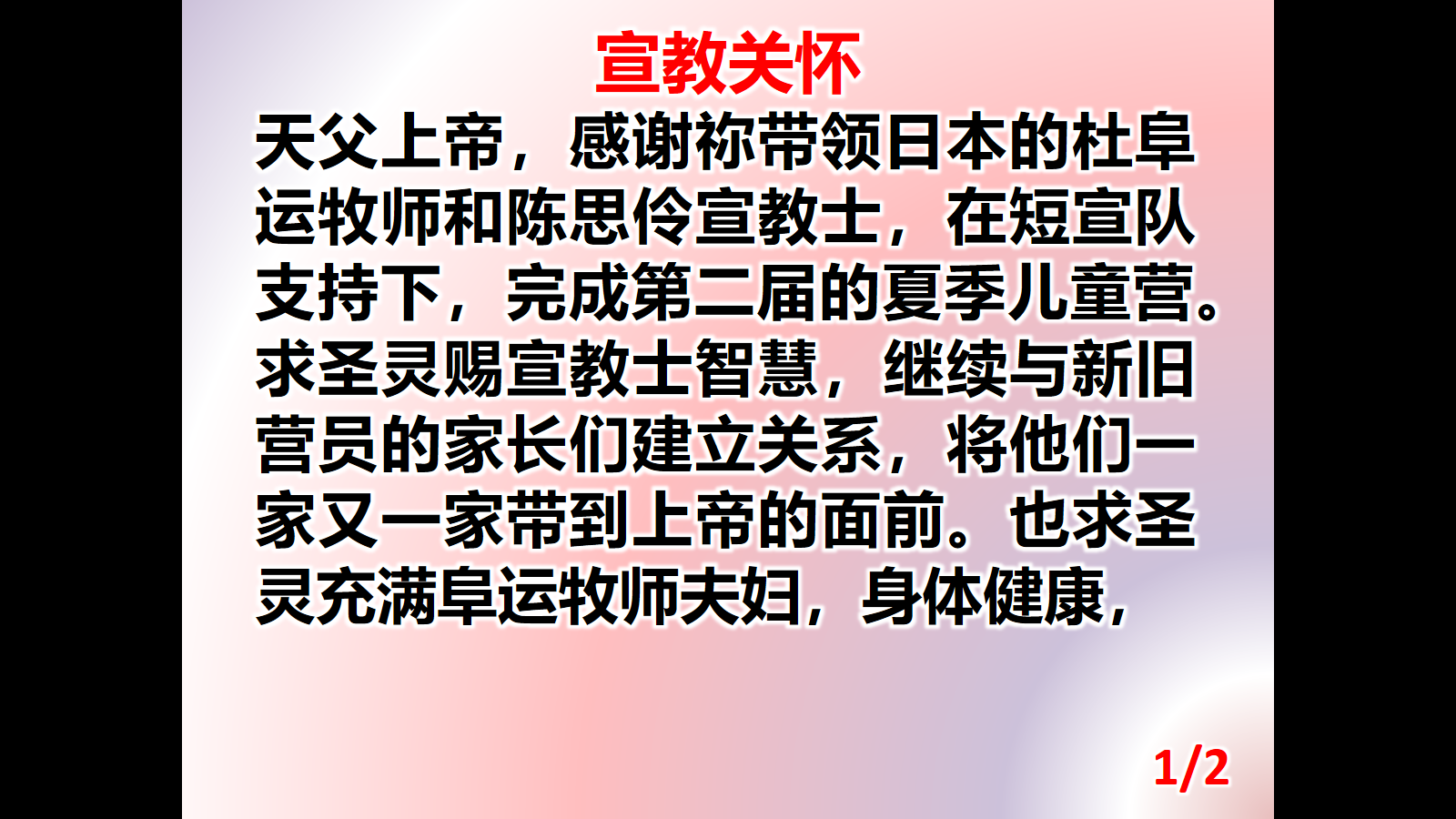 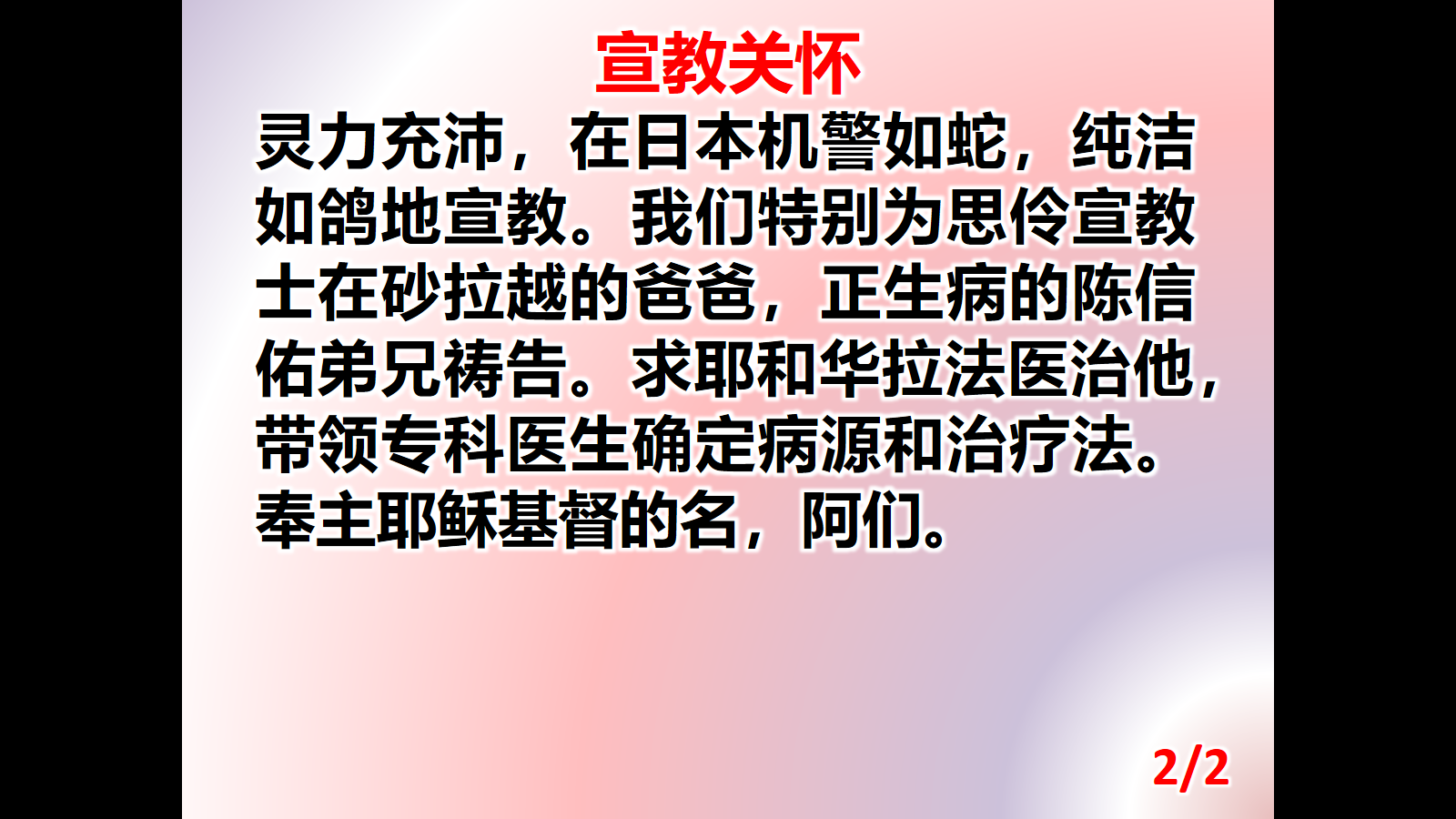